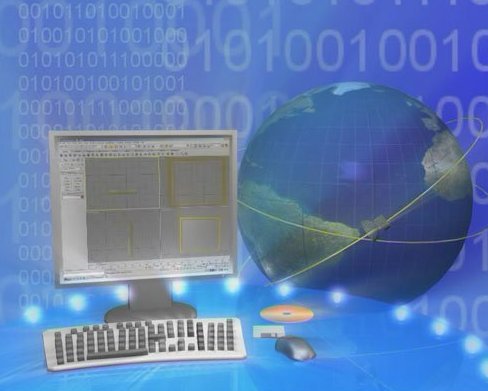 Тест на тему:
Глобальная компьютерная сеть Интернет
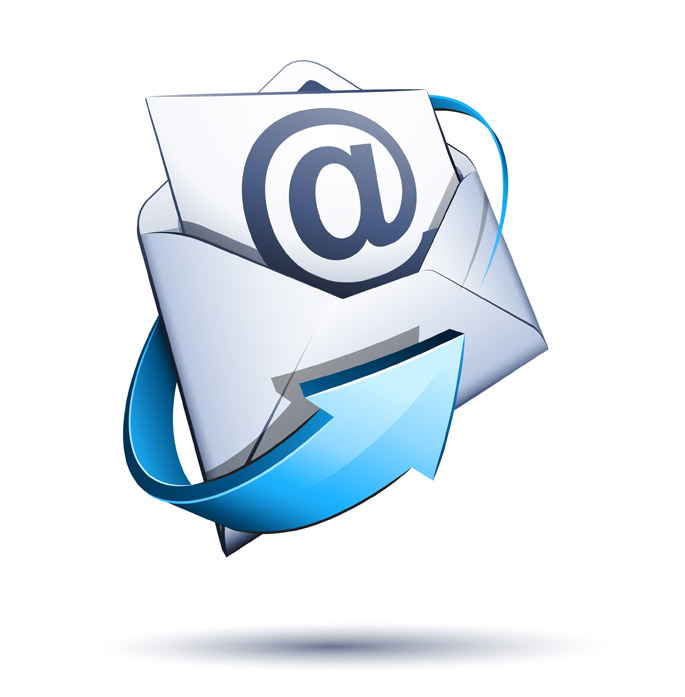 Для чего нужна электронная почта?
Для интерактивного визуального общения
Для передачи компьютерных драйверов
Для передачи сообщений из одного пункта в другой
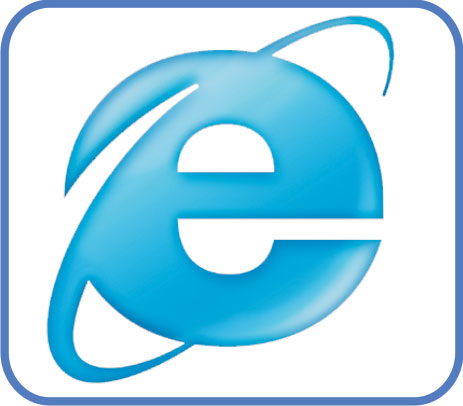 Как выглядит компьютерный адрес  для E-mail?
Имя сервера@Имя пользователя
Имя пользователя@Имя сервера
Имя сервера&Имя пользователя@net
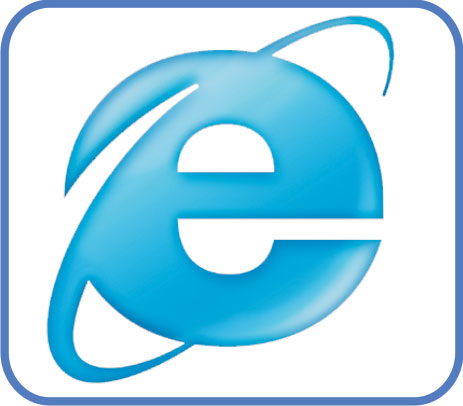 Как выглядит компьютерный адрес  для E-mail?
Имя сервера@Имя пользователя
Имя пользователя@Имя сервера
Имя сервера&Имя пользователя@net
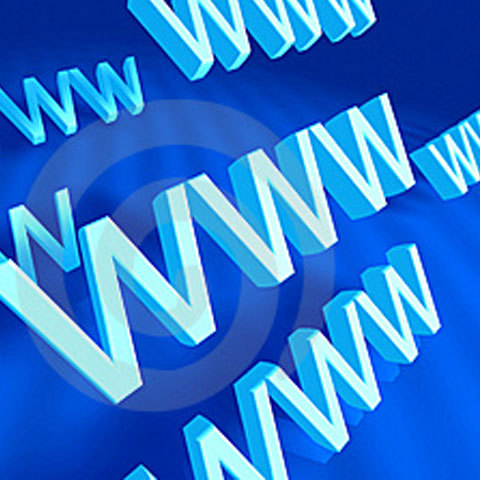 World Wide Web – что это?
Локальная паутина
Интернет
Всемирная паутина
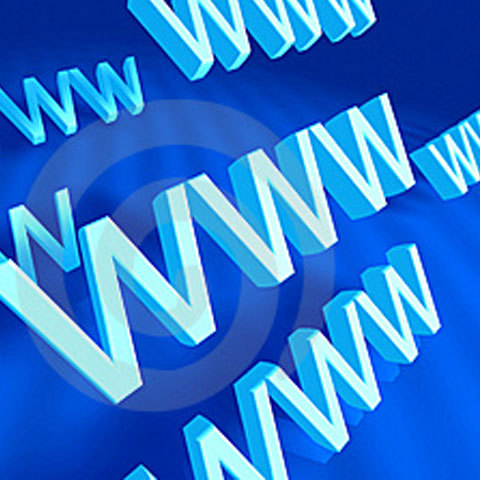 World Wide Web – что это?
Локальная паутина
Интернет
Всемирная паутина
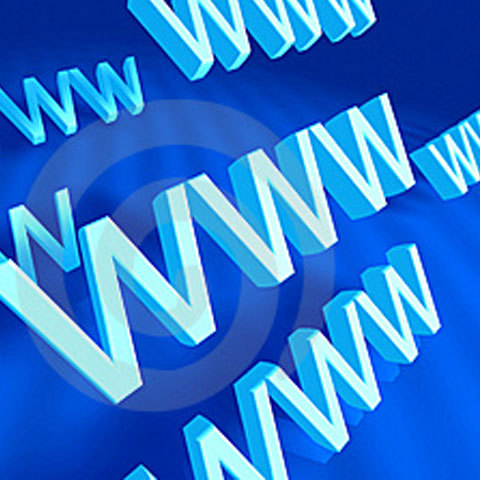 World Wide Web – что это?
Локальная паутина
Интернет
Всемирная паутина
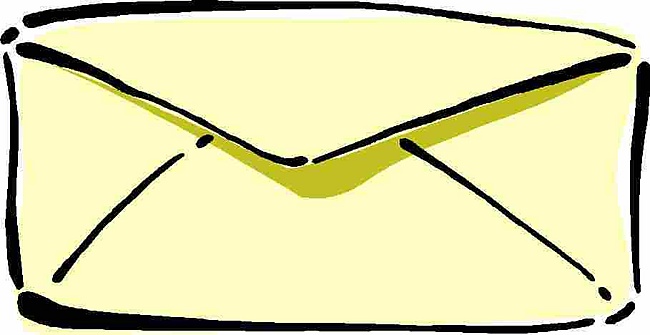 Что такое гипертекст?
Текст, не включающий другие документы
Текст, включающий другие документы
Текст, содержащий ссылки на другие документы
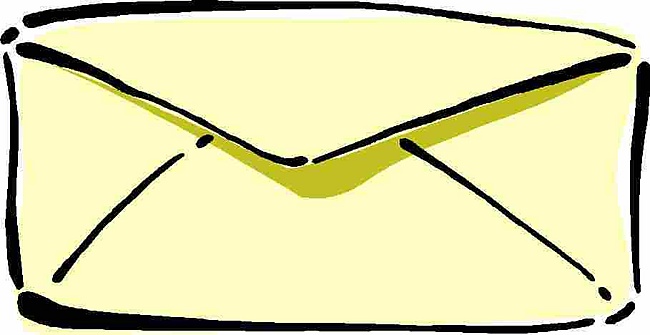 Что такое гипертекст?
Текст, не включающий другие документы
Текст, включающий другие документы
Текст, содержащий ссылки на другие документы
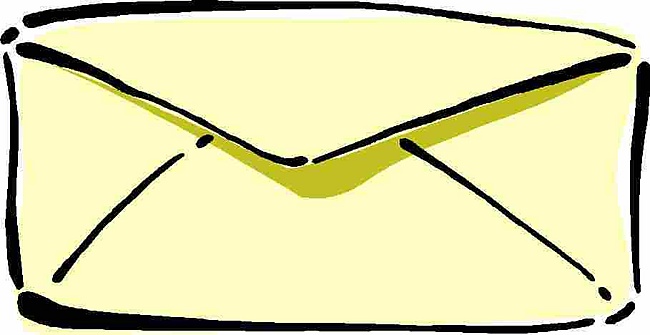 Что такое гипертекст?
Текст, не включающий другие документы
Текст, включающий другие документы
Текст, содержащий ссылки на другие документы
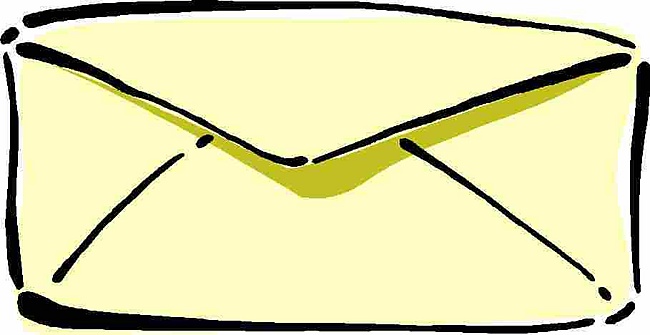 Что такое гипертекст?
Текст, не включающий другие документы
Текст, включающий другие документы
Текст, содержащий ссылки на другие документы
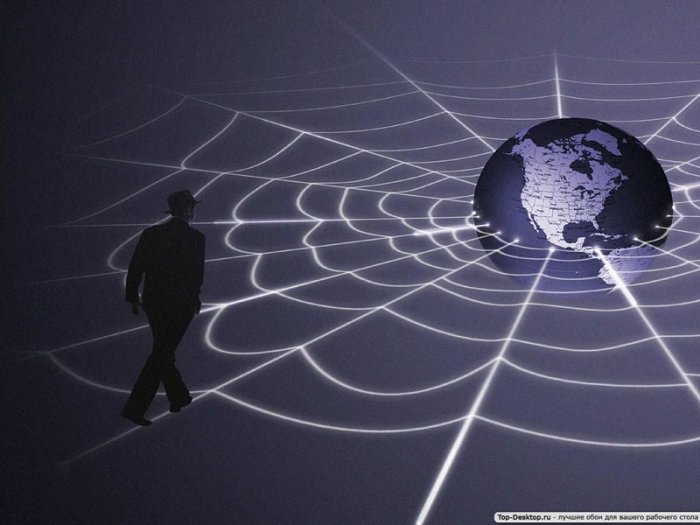 С помощью каких специальных программ осуществляется просмотр Web-страниц?
агентов
браузеров
серверов
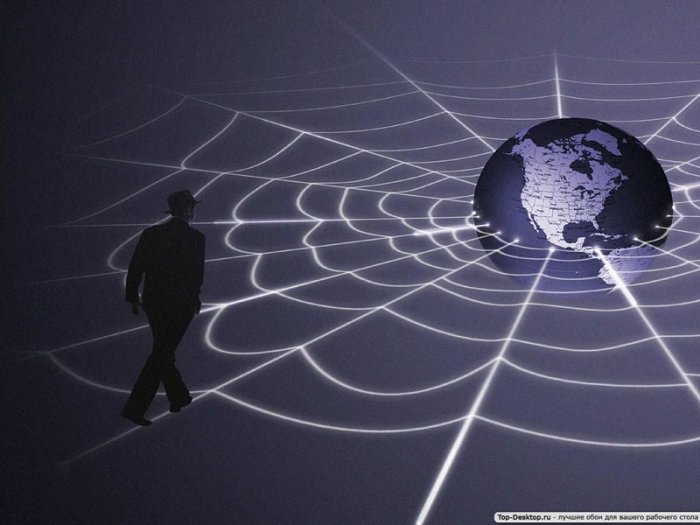 С помощью каких специальных программ осуществляется просмотр Web-страниц?
агентов
браузеров
серверов
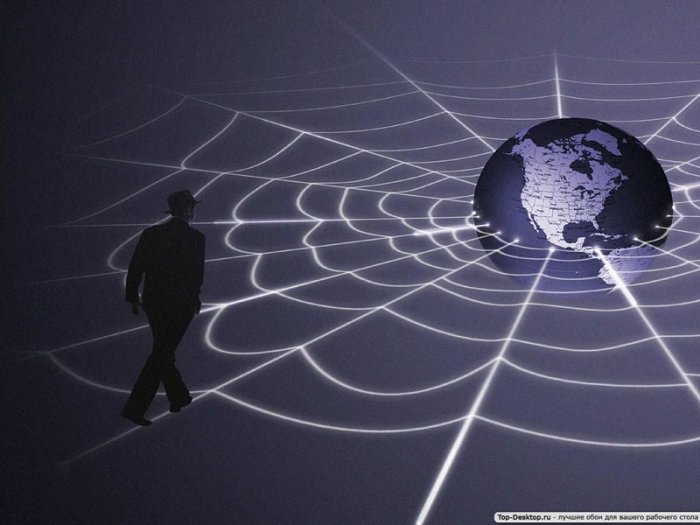 С помощью каких специальных программ осуществляется просмотр Web-страниц?
агентов
браузеров
серверов
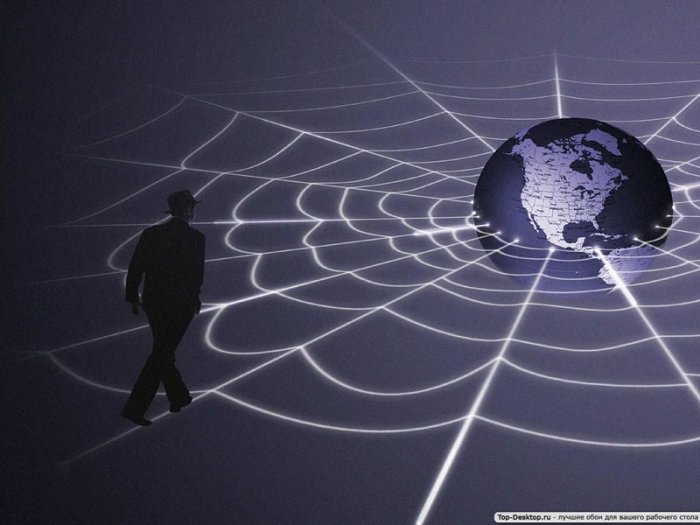 С помощью каких специальных программ осуществляется просмотр Web-страниц?
агентов
браузеров
серверов
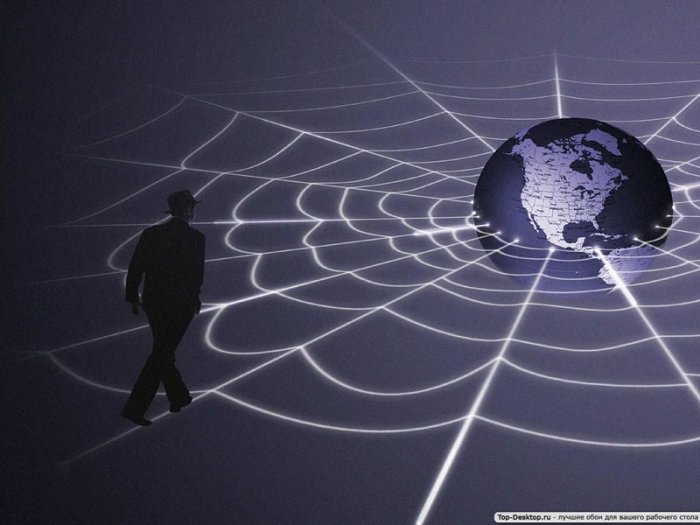 С помощью каких специальных программ осуществляется просмотр Web-страниц?
агентов
браузеров
серверов
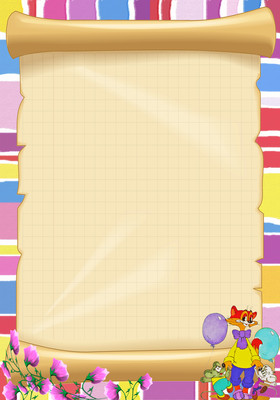 Молодец!!!
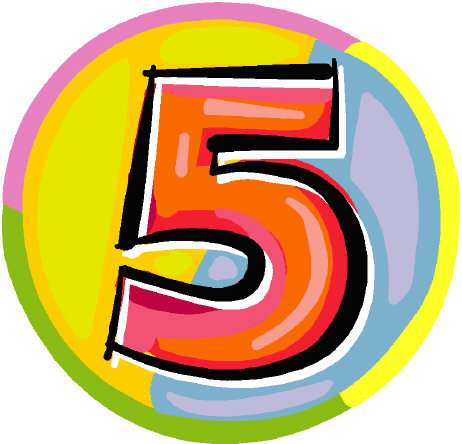 Так держать!!!
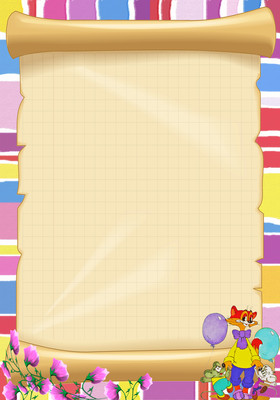 Ну маленько не получилось!!!
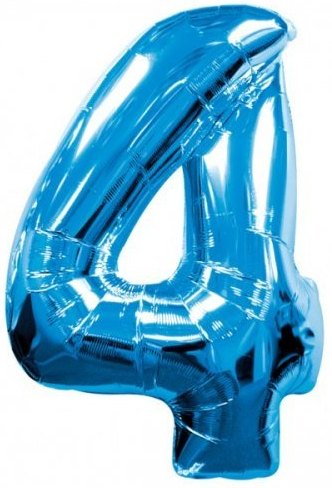 У тебя ещё всё впереди!!!
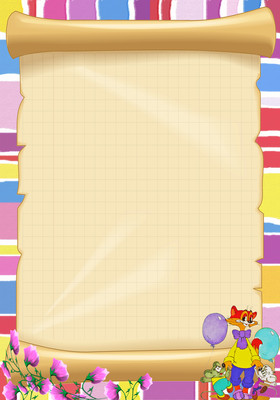 Пока только столько…
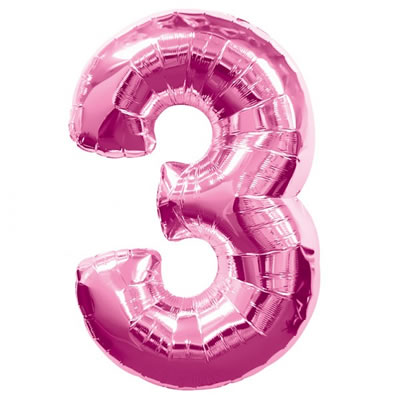 Учи в следующий раз лучше!!!
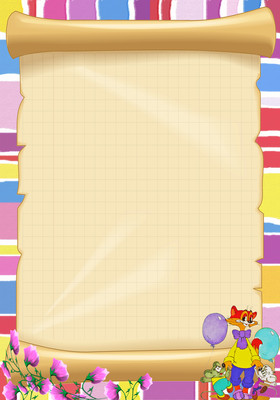 У тебя ещё будет шанс всё исправить!!!
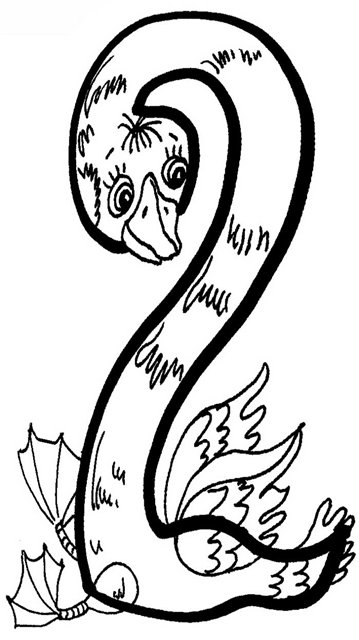 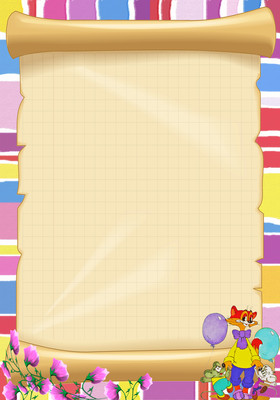 У тебя ещё будет шанс всё исправить!!!
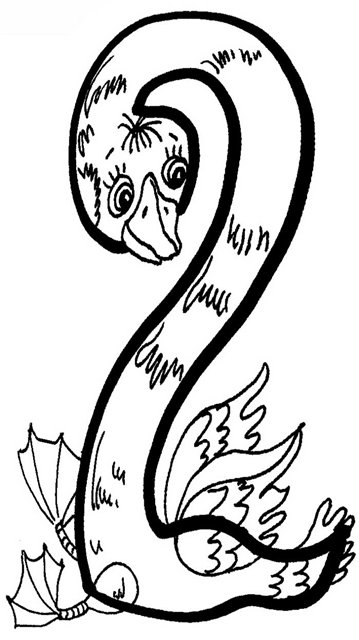 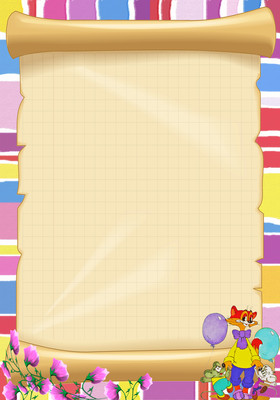 У тебя ещё будет шанс всё исправить!!!
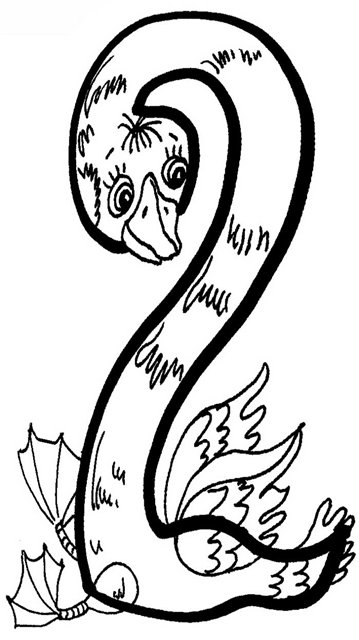 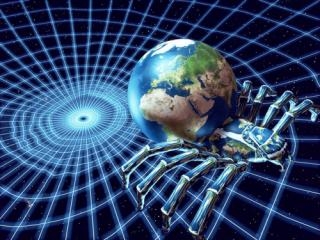 Спасибо за работу!